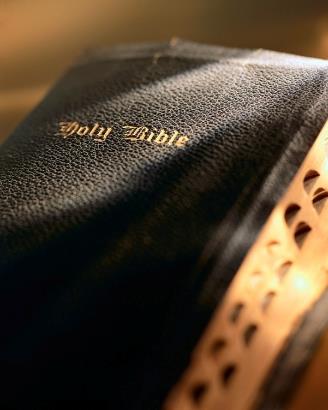 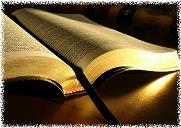 Introduction
Current events underscore the need for all to learn how to treat others better.
The Old Testament had much to say about how to properly treat others:  Leviticus 19; Rom. 15:4
The New Testament also teaches us to be mindful of others:
It’s simply the right thing to do:  Lev. 19; Phil. 2:3-4; 1 Cor. 10:24; Jas. 2:8
It affects people’s attitudes toward the gospel:  1 Cor. 10:33; 2 Cor. 6:3
2
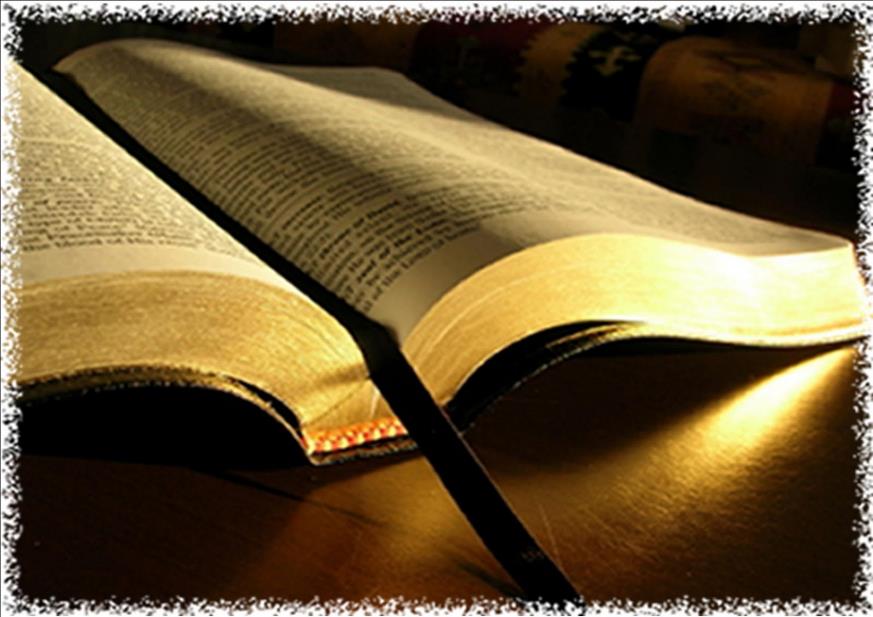 How to Treat Others
Matthew 7:12
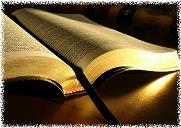 Reciprocity
Treat others with reciprocity:  i.e., treat them how you want to be treated:  Matt. 7:12
How much better would the world be if every-one followed the “Golden Rule”?
World:  “Stick it to others before they stick it to you!”  Prov. 24:29; Deut. 32:35; Psa. 94:1; Rom. 12:19-21
Christ calls us to a much higher ethic:  Matt. 5:9-12; 38-48
4
How to Treat Others
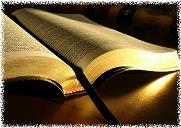 Love
Recall Jesus’ discussion with the “lawyer” in Matthew 22?
The “second” greatest commandment:  “Thou shall love thy neighbor as thyself.” (v. 39).
They had no “come back” for they knew Leviticus 19:16.
Loving our neighbor is a constant theme in the New Testament:  Rom. 13:9-10; Phil. 2:3-4
It even extends to our enemies!  Matt. 5:43-46
5
How to Treat Others
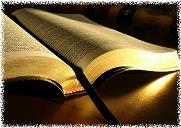 Honor
We owe honor to all men:  1 Pet. 2:17
Paul taught the same:  Rom. 13:7
Specifics:
Those in authority:  Rom. 13:1-7; 1 Pet. 2:17
Father & mother:  Eph. 6:2
Widows:  1 Tim. 5:3
Elders:  1 Tim. 6:1
Employers:  1 Tim. 6:1
Husbands & wives:  Eph. 5:33; 1 Pet. 3:7
Requires a spirit of humility & subjection:  1 Pet. 5:5
6
How to Treat Others
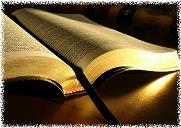 Compassion
Good example in the story of the “good Samar-itan”:  Lk. 10:30-37
Compassion is more than a thought; it requires action!
The good Samaritan exemplified the spirit of Christ:  Lk. 7:11-17
Likewise we ought to do all we can whenever and wherever we can:  Jas. 2:14-17
We will be judged on whether we’ve shown compassion:  Matt. 25:31-46
7
How to Treat Others
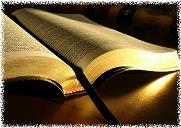 Kindness & courtesy
Paul said “love”  is “kind” :  1 Cor. 13:4
Kindness and courtesy are rare commodities in today’s society:  Eph. 4:32; Col. 3:12; 1 Pet. 3:8
My pet peeves concerning common courtesy.
The world needs a good dose of common courtesy!
Kindness and courtesy should be the hallmark of all Christians:  Eph. 4:32; 1 Pet. 3:8
8
How to Treat Others
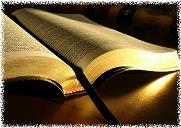 Impartiality
Think about it:  God is totally impartial:  Acts 10:34-35
He treats everyone the same:  Rom. 2:5-11
He demands impartiality with us:  Jas. 2:1-9
We all are made in God’s image and of the same blood:  Gen. 1:26-27; Acts 17:26
I must show love, compassion, impartiality to all; even my enemies:  Matt. 5:44-48
9
How to Treat Others
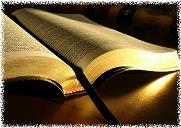 Patience
Do you remember the account of the unfor-giving servant?  Matt. 18:21-35
Do you remember this man’s request of his master?  Matt. 18:26
Owed “ten thousand talents” ; 750,000 lbs.:  v. 24
More than Bill Gates could pay!
He couldn’t pay that debt in a million years!
Do you remember the master’s response?  v. 27
“forbearing” ; “longsuffering” ; etc.; we need a good dose of it!  Eph. 4:2; Gal. 5:22; 1 Cor. 13:4
10
How to Treat Others
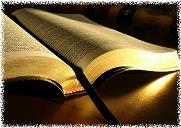 Forgiveness
Sooner or later we all need forgiveness.
Recall Jesus’ model prayer:  Matt. 6:12
Good preachers repeat to emphasize so we won’t forget:  Matt. 6:14-15
Peter wanted to know about forgiveness:  Matt. 18:21-25
What if God forgave you only as much as you forgive others?  Lk. 23:34
11
How to Treat Others
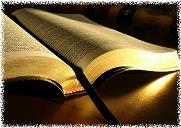 Conclusion
We do and act like we do, not for the praise of men, but for the praise of God.
But, if we treat others right most will respond in a positive way:
Reciprocity
Kindness & courtesy
Love
Impartiality
Honor
Patience
Compassion
Forgiveness
Even it they don’t respond positively we must treat them as Jesus would:  Matt. 5:13-16
12
How to Treat Others